Правовые основы      инклюзивного  образования
Информация для родителей
О СОЗДАНИИ УСЛОВИЙ ДЛЯ ПОЛУЧЕНИЯ ОБРАЗОВАНИЯ ДЕТЬМИ С ОГРАНИЧЕННЫМИ ВОЗМОЖНОСТЯМИ ЗДОРОВЬЯ И ДЕТЬМИ-ИНВАЛИДАМИ  (Письмо Минобрнауки РФ от 18.04.2008 № аф-150/06)
Формы и степень образовательной интеграции ребенка с ограниченными возможностями здоровья могут варьироваться в зависимости от степени выраженности недостатков его психического и (или) физического развития. Например, дети, уровень психофизического развития которых в целом соответствует возрастной норме, могут на постоянной основе обучаться по обычной образовательной программе в одном классе со сверстниками, не имеющими нарушений развития, при наличии необходимых технических средств обучения. При этом число детей с ограниченными возможностями здоровья, обучающихся в обычном классе, как правило, не должно превышать 3 - 4 человек.
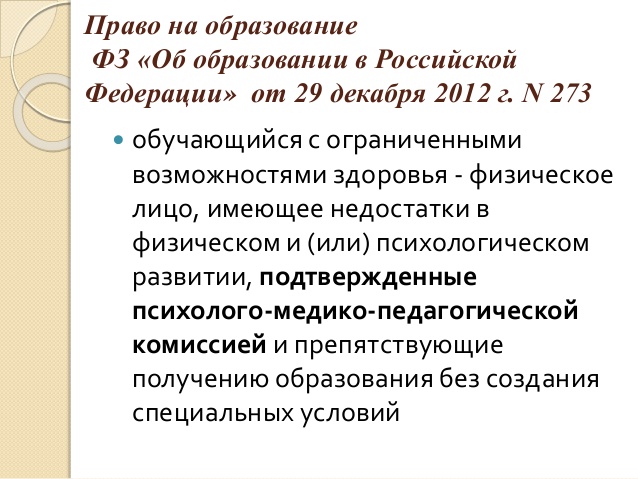 Федеральный закон от 3 мая 2012 г. № 46-ФЗ«О ратификации Конвенции о правах инвалидов»
В соответствии с Конвенцией, образование должно быть направлено на:
развитие умственных и физических способностей в самом полном объеме;
обеспечение инвалидам возможности эффективно участвовать в жизни свободного общества;
доступ инвалидов к образованию в местах своего непосредственного проживания, при котором обеспечивается разумное удовлетворение потребностей лица;
предоставление эффективных мер индивидуальной поддержки в общей системе образования, облегчающих процесс обучения;
создание условий для освоения социальных навыков;
обеспечение подготовки и переподготовки педагогов.
Федеральный закон от 29.12.2012 N 273-ФЗ(ред. от 23.07.2013)"Об образовании в Российской Федерации"
обучающийся с ограниченными возможностями здоровья - физическое лицо, имеющее недостатки в физическом и (или) психологическом развитии, подтвержденные психолого-медико-педагогической комиссией и препятствующие получению образования без создания специальных условий 
индивидуальный учебный план - учебный план, обеспечивающий освоение образовательной программы на основе индивидуализации ее содержания с учетом особенностей и образовательных потребностей конкретного обучающегося; 
инклюзивное образование - обеспечение равного доступа к образованию для всех обучающихся с учетом разнообразия особых образовательных потребностей и индивидуальных возможностей;
адаптированная образовательная программа - образовательная программа, адаптированная для обучения лиц с ограниченными возможностями здоровья с учетом особенностей их психофизического развития, индивидуальных возможностей и при необходимости обеспечивающая коррекцию нарушений развития и социальную адаптацию указанных лиц;
Конвенция о правах инвалидов
Статья 24. ….государство обязано обеспечить равный доступ для всех детей с инвалидностью к образованию, и это должно происходить путем обеспечения инклюзивности системы образования.
Статья 34. Основные права обучающихся и меры их социальной поддержки и стимулирования
Обучающимся предоставляются академические права на:
предоставление условий для обучения с учетом особенностей их психофизического развития и состояния здоровья, в том числе получение социально-педагогической и психологической помощи, бесплатной психолого-медико-педагогической коррекции;
 обучение по индивидуальному учебному плану, в том числе ускоренное обучение, в пределах осваиваемой образовательной программы в порядке, установленном локальными нормативными актами;
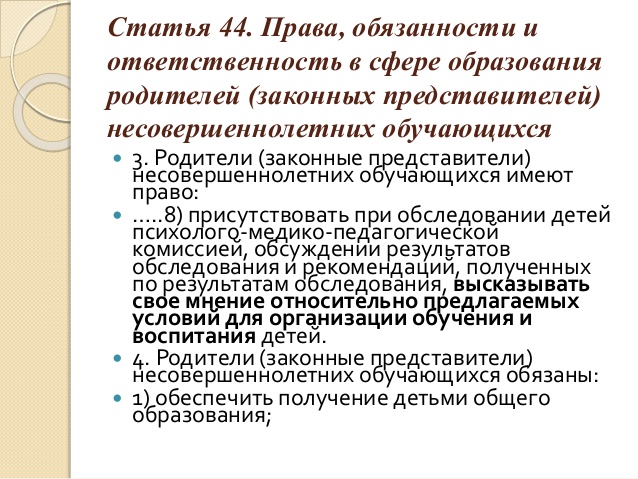 Статья 55. Общие требования к приему на обучение в организацию, осуществляющую образовательную деятельность
3. Прием на обучение по основным общеобразовательным программам и образовательным программам среднего профессионального образования за счет бюджетных ассигнований федерального бюджета, бюджетов субъектов Российской Федерации и местных бюджетов проводится на общедоступной основе, если иное не предусмотрено настоящим Федеральным законом. Дети с ограниченными возможностями здоровья принимаются на обучение по адаптированной основной общеобразовательной программе только с согласия родителей (законных представителей) и на основании рекомендаций психолого-медико-педагогической комиссии.
Статья 58. Промежуточная аттестация обучающихся
9. Обучающиеся в образовательной организации по образовательным программам начального общего, основного общего и среднего общего образования, не ликвидировавшие в установленные сроки академической задолженности с момента ее образования, по усмотрению их родителей (законных представителей) оставляются на повторное обучение, переводятся на обучение по адаптированным образовательным программам в соответствии с рекомендациями психолого-медико-педагогической комиссии либо на обучение по индивидуальному учебному плану.
Статья 60. Документы об образовании и (или) о квалификации. Документы об обучении
13. Лицам с ограниченными возможностями здоровья (с различными формами умственной отсталости), не имеющим основного общего и среднего общего образования и обучавшимся по адаптированным основным общеобразовательным программам, выдается свидетельство об обучении по образцу и в порядке, которые устанавливаются федеральным органом исполнительной власти, осуществляющим функции по выработке государственной политики и нормативно-правовому регулированию в сфере образования.
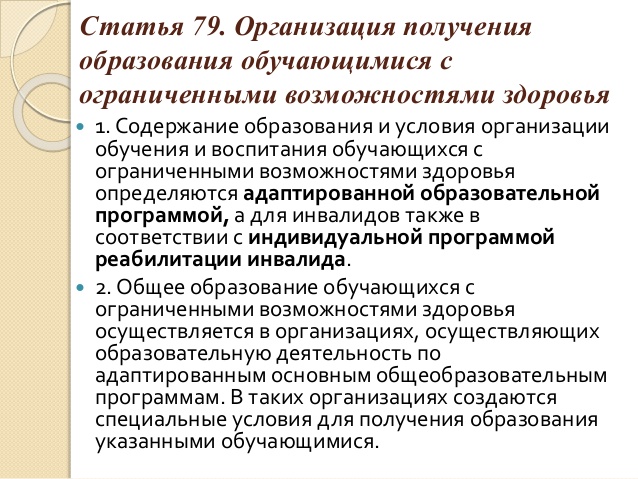 Статья 79. Организация получения образования обучающимися с ограниченными возможностями здоровья
3. Под специальными условиями для получения образования обучающимися с ограниченными возможностями здоровья в настоящем Федеральном законе понимаются условия обучения, воспитания и развития таких обучающихся, включающие в себя использование специальных образовательных программ и методов обучения и воспитания, специальных учебников, учебных пособий и дидактических материалов, специальных технических средств обучения коллективного и индивидуального пользования, предоставление услуг ассистента (помощника), оказывающего обучающимся необходимую техническую помощь, проведение групповых и индивидуальных коррекционных занятий, обеспечение доступа в здания организаций, осуществляющих образовательную деятельность, и другие условия, без которых невозможно или затруднено освоение образовательных программ обучающимися с ограниченными возможностями здоровья.
Статья 79. Организация получения образования обучающимися с ограниченными возможностями здоровья
11. При получении образования обучающимся с ограниченными возможностями здоровья предоставляются бесплатно специальные учебники и учебные пособия, иная учебная литература, а также услуги сурдопереводчиков и тифлосурдопереводчиков. Указанная мера социальной поддержки является расходным обязательством субъекта Российской Федерации в отношении таких обучающихся, за исключением обучающихся за счет бюджетных ассигнований федерального бюджета. Для инвалидов, обучающихся за счет бюджетных ассигнований федерального бюджета, обеспечение этих мер социальной поддержки является расходным обязательством Российской Федерации.
12. Государство в лице уполномоченных им органов государственной власти Российской Федерации и органов государственной власти субъектов Российской Федерации обеспечивает подготовку педагогических работников, владеющих специальными педагогическими подходами и методами обучения и воспитания обучающихся с ограниченными возможностями здоровья, и содействует привлечению таких работников в организации, осуществляющие образовательную деятельность.
Комментарии к ФЗ №273
Адаптированная основная образовательная программа - образовательная программа, адаптированная для обучения определенных категорий лиц с ограниченными возможностями здоровья, в том числе с инвалидностью,
 т.е.   образовательная программа специальных (коррекционных) образовательных учреждений
 I-VIII видов (ФЗ, ст.2, п.п. 28).
Комментарии к ФЗ №273
Адаптированная образовательная программа – это образовательная программа, адаптированная для обучения ребенка с ОВЗ (в том числе с инвалидностью), разрабатывается на базе основной общеобразовательной программы, с учетом адаптированной основной образовательной программы и в соответствии с  психофизическими особенностями и особыми образовательными потребностями категории лиц с ОВЗ, к которой относится ребенок (например, лиц с нарушениями зрения – слепых, слабовидящих; лиц с нарушением слуха – глухих, слабослышащих и т.д.). При этом адаптированию и модификации подлежат программы учебных предметов; учебники и рабочие тетради; электронные средства и формы организации обучения; формы организации учебного процесса; способы учебной работы  с учащимися, имеющими особые образовательные потребности (способы организации коллективной учебной деятельности, способы коммуникации, способы предъявления и выполнения заданий, способы работы с текстовыми материалами, формы и способы контроля и оценки знаний, компетенций ).
«О государственной программе Российской Федерации «Доступная среда» на 2011 - 2015 годы»  Постановление от 17 марта 2011 г.  №175
Целевые индикаторы и показатели Программы: 
доля общеобразовательных учреждений, в которых создана универсальная безбарьерная среда, позволяющая обеспечить совместное обучение инвалидов и лиц, не имеющих нарушений развития, в общем количестве общеобразовательных учреждений.  
Одним из приоритетных направлений государственной политики должно стать создание условий для предоставления детям-инвалидам с учетом особенностей их психофизического развития равного доступа к качественному образованию в общеобразовательных и других образовательных учреждениях, реализующих образовательные программы общего образования (далее - обычные образовательные учреждения), и с учетом заключений психолого-медико-педагогических комиссий.
Приказы Минобрнауки Россииот 19.12.2014
№ 1598 «Об утверждении федерального государственного образовательного стандарта начального общего образования обучающихся с ограниченными возможностями здоровья»;

2. №1599 «Об утверждении федерального государственного образовательного стандарта образования обучающихся с умственной отсталостью (интеллектуальными нарушениями)»